Jolly Grammar 
5a-1
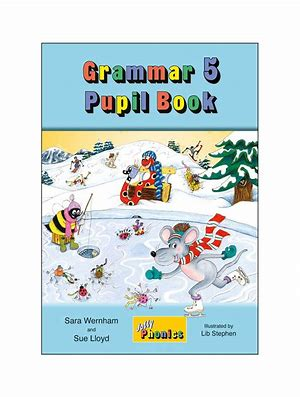 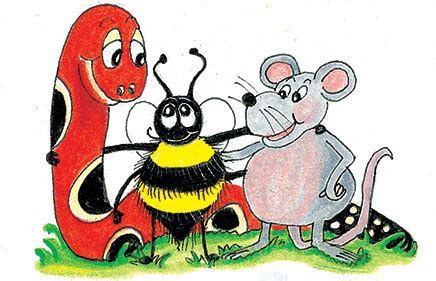 Spelling Test 36
(Grammar 4)
telex
telex
telecast
telex
telecast
telethon
telex
telecast
telethon
telegram
telex
telecast
telethon
telegram
teleport
telex
telecast
telethon
telegram
teleport
telescope
telex
telecast
telethon
telegram
teleport
telescope
7.telepathic
telex
telecast
telethon
telegram
teleport
telescope
7.telepathic
8.telegraph
telex
telecast
telethon
telegram
teleport
telescope
7.telepathic
8.telegraph
9.telephone
telex
telecast
telethon
telegram
teleport
telescope
7.telepathic
8.telegraph
9.telephone
10.telephoto
telex
telecast
telethon
telegram
teleport
telescope
7.telepathic
8.telegraph
9.telephone
10.telephoto
11.televise
telex
telecast
telethon
telegram
teleport
telescope
7.telepathic
8.telegraph
9.telephone
10.telephoto
11.televise
12.telepathy
telex
telecast
telethon
telegram
teleport
telescope
7.telepathic
8.telegraph
9.telephone
10.telephoto
11.televise
12.telepathy
13.telescopic
telex
telecast
telethon
telegram
teleport
telescope
7.telepathic
8.telegraph
9.telephone
10.telephoto
11.televise
12.telepathy
13.telescopic
14.television
telex
telecast
telethon
telegram
teleport
telescope
7.telepathic
8.telegraph
9.telephone
10.telephoto
11.televise
12.telepathy
13.telescopic
14.television
15.telekinesis
telex
telecast
telethon
telegram
teleport
telescope
7.telepathic
8.telegraph
9.telephone
10.telephoto
11.televise
12.telepathy
13.telescopic
14.television
15.telekinesis
16.teleconference
telex
telecast
telethon
telegram
teleport
telescope
7.telepathic
8.telegraph
9.telephone
10.telephoto
11.televise
12.telepathy
13.telescopic
14.television
15.telekinesis
16.teleconference
17.telecommuting
telex
telecast
telethon
telegram
teleport
telescope
7.telepathic
8.telegraph
9.telephone
10.telephoto
11.televise
12.telepathy
13.telescopic
14.television
15.telekinesis
16.teleconference
17.telecommuting
18.telemarketing
Let’s review
Long Vowels.
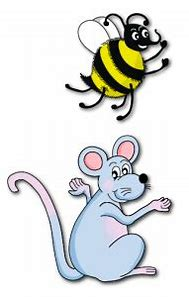 Activity Page 
Spelling Review
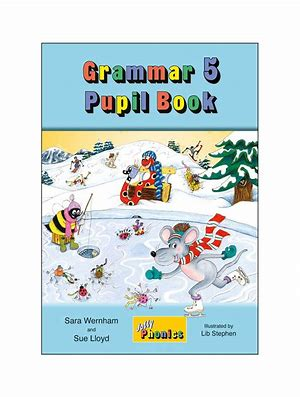 cake

 music

 tomatoes

 pearls
seal

 baby

 fairy

 worms
night

 keys

 loaves

 horse
hippo

 island

 castle

 watches
Spelling Point
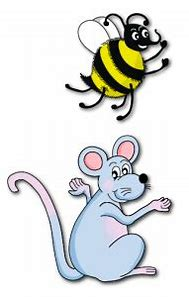 college           wreckage
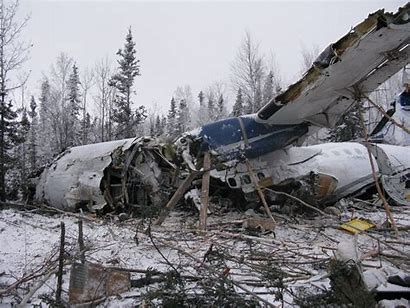 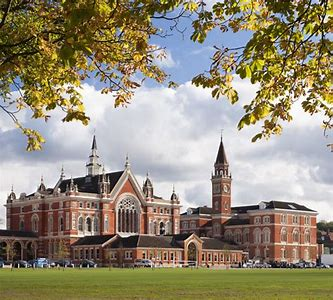 college           wreckage
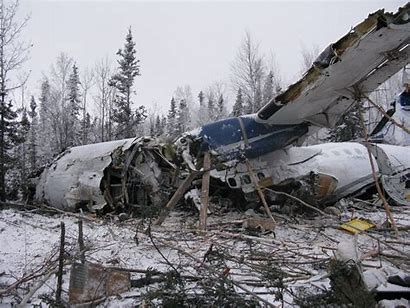 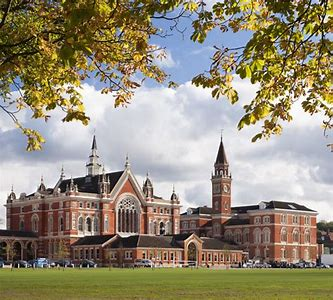 college           wreckage
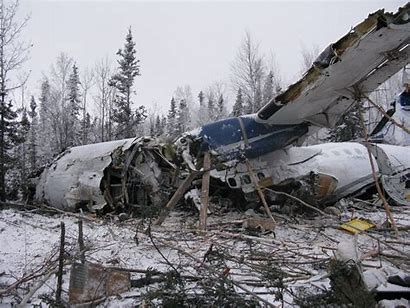 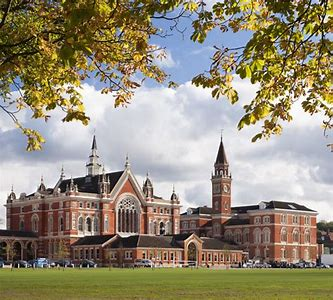 Spelling List
<age><ege>
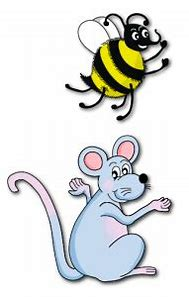 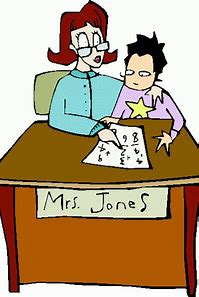 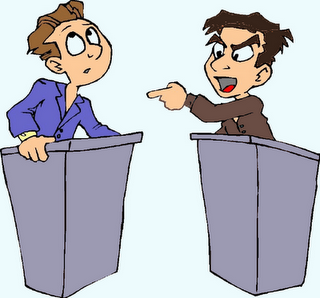 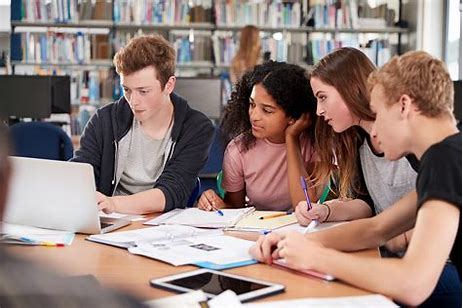 college        privilege         allege
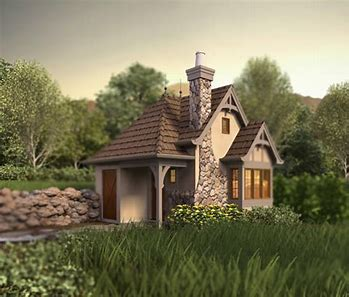 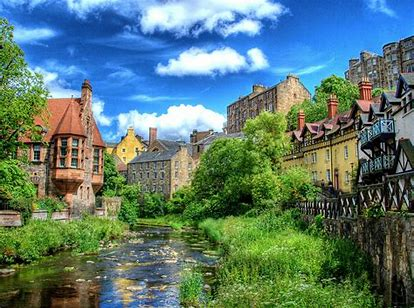 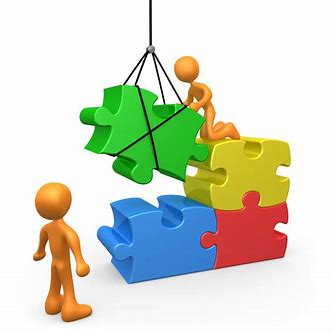 manage        cottage          village
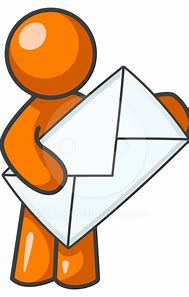 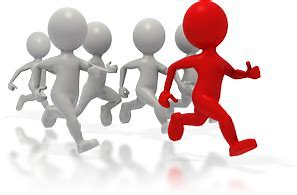 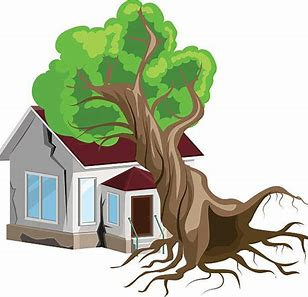 message     advantage     damage
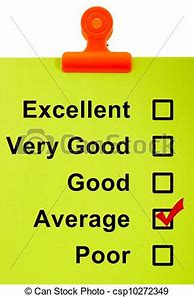 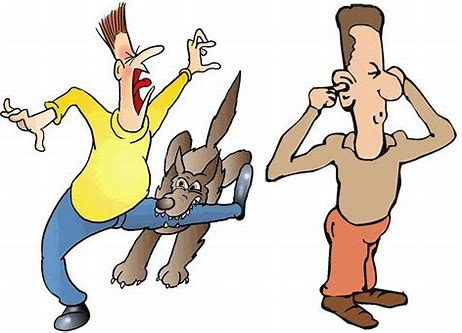 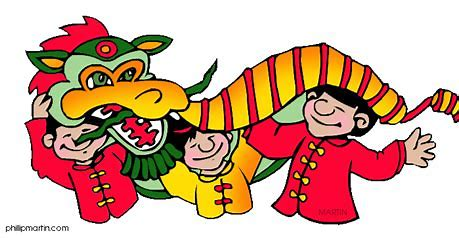 heritage         average         savage
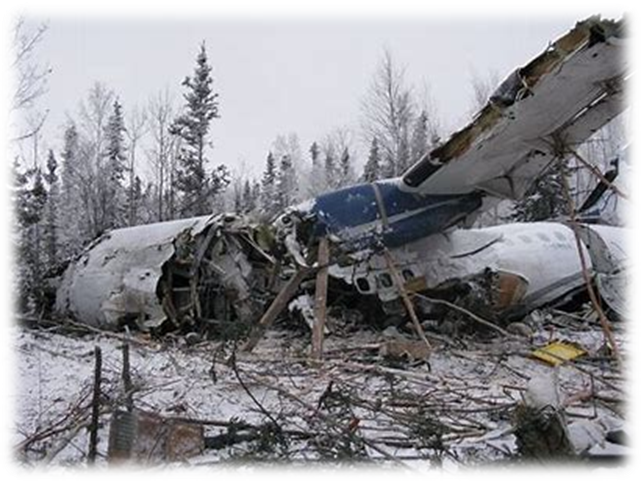 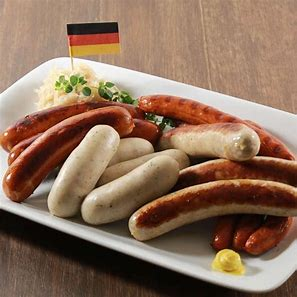 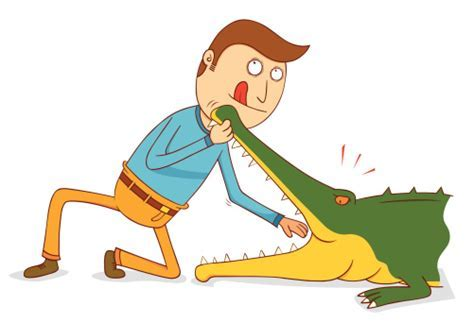 courage     wreckage       sausage
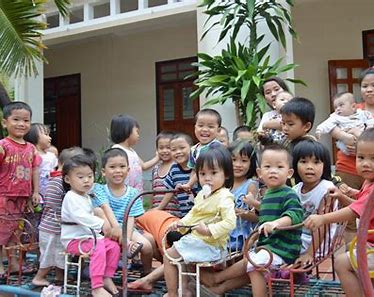 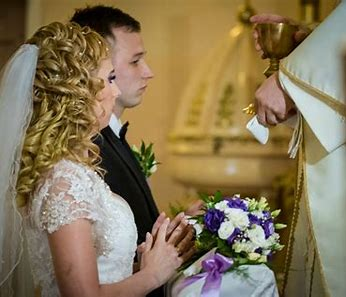 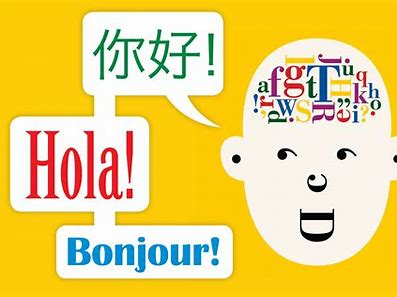 language     orphanage     marriage
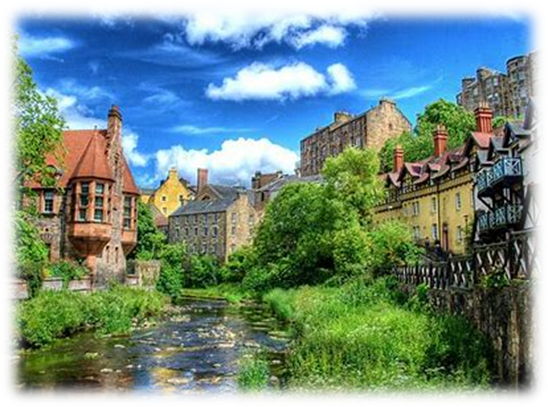 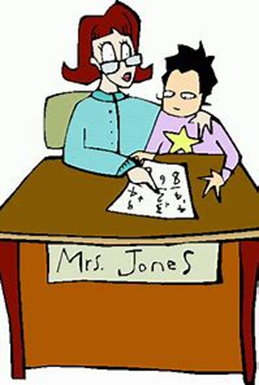 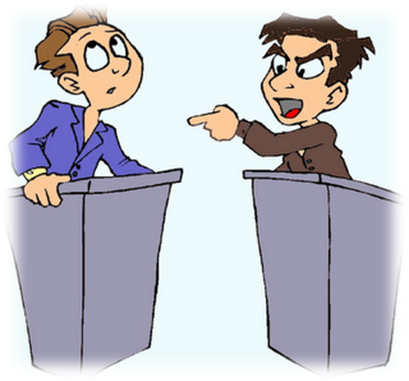 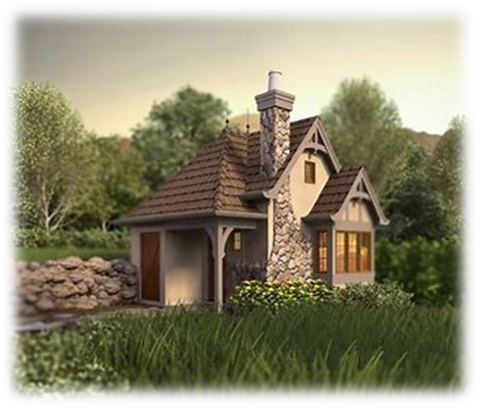 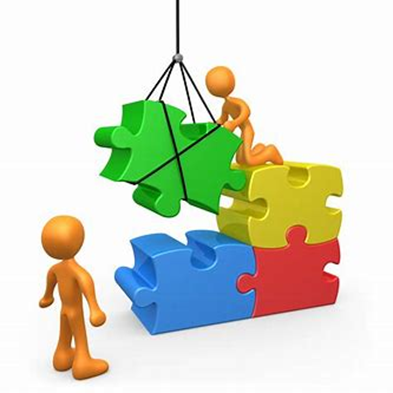 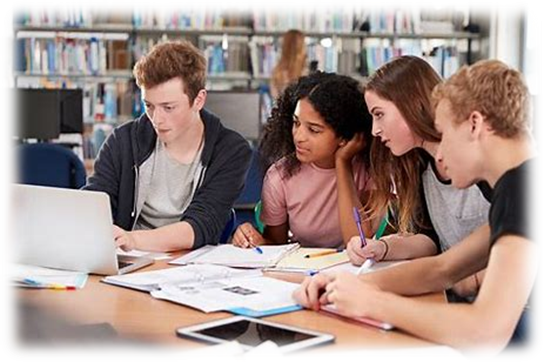 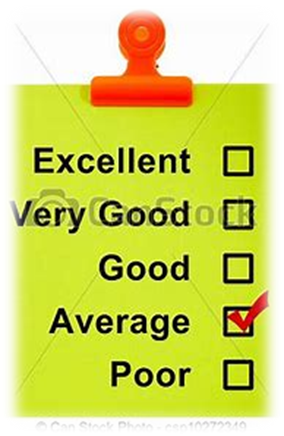 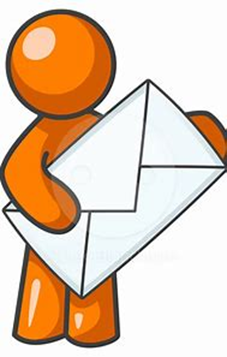 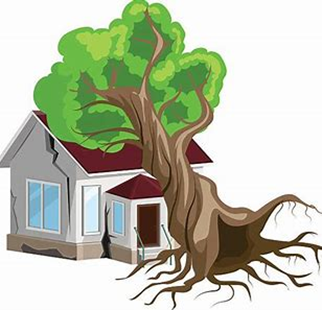 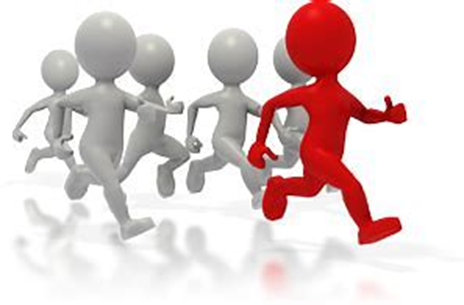 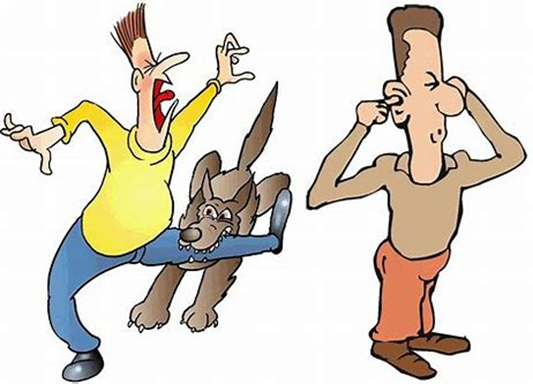 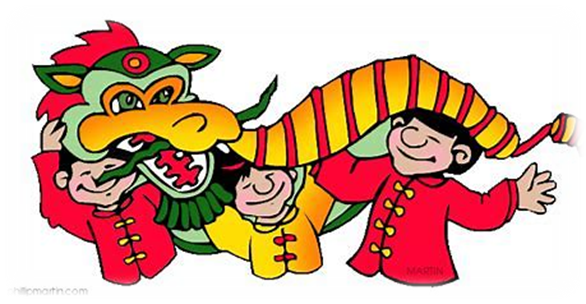 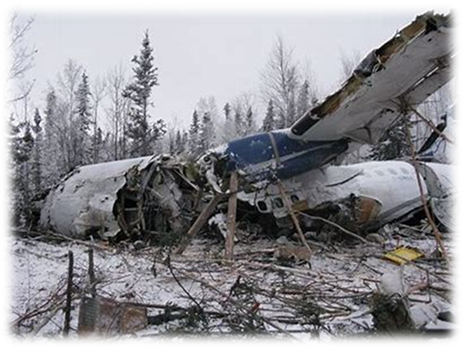 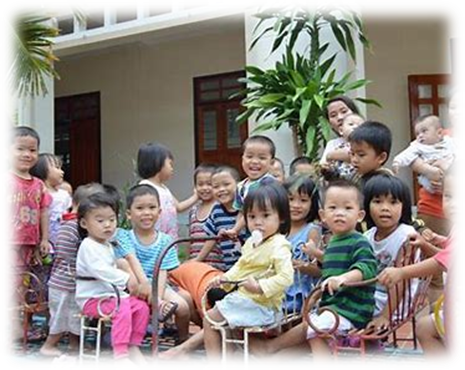 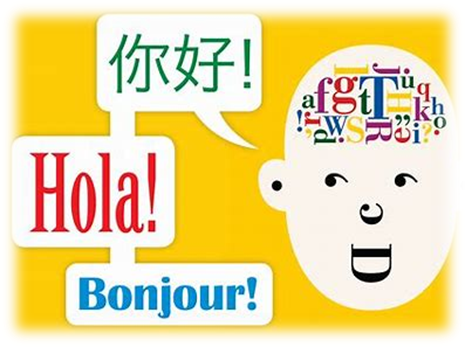 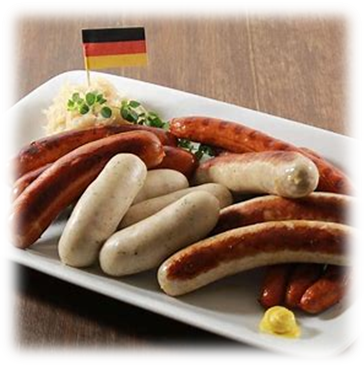 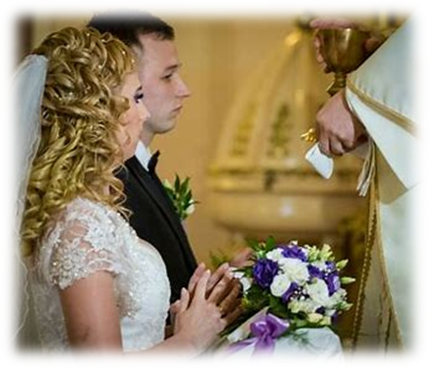 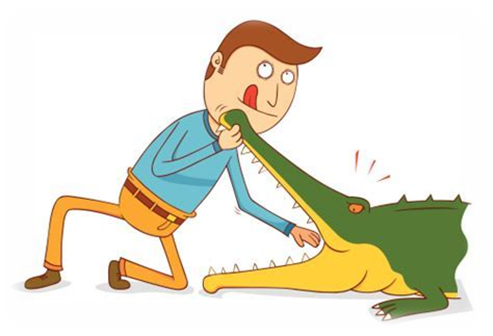 Jolly Grammar 
5a-1
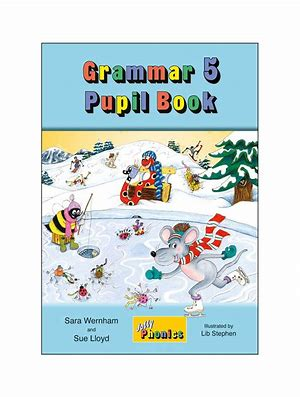 parsing
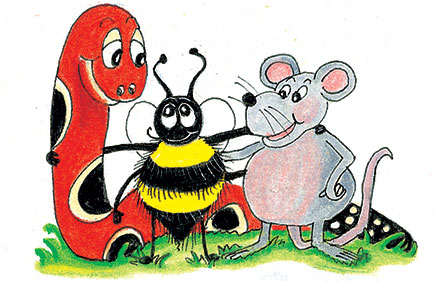 The terrible hurricane severely damaged the cottages and houses in the village.
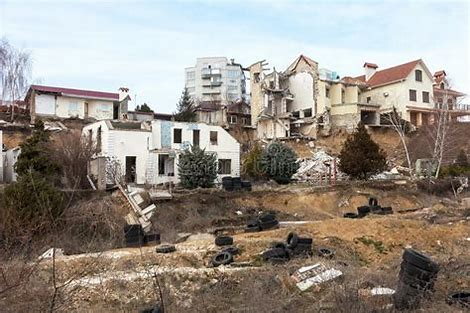 The terrible hurricane severely damaged the cottages and houses in the village.
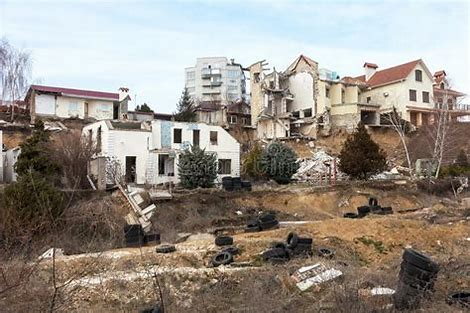 The terrible hurricane severely damaged the cottages and houses in the village.
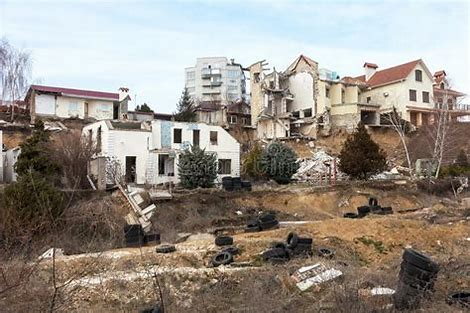 The terrible hurricane severely damaged the cottages and houses in the village.
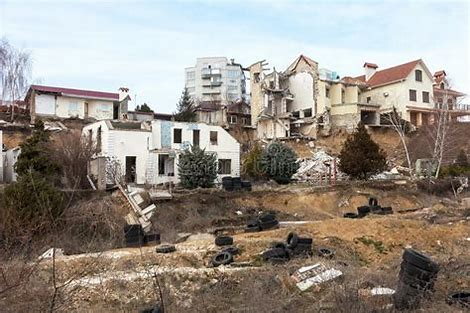 The terrible hurricane severely damaged the cottages and houses in the village.
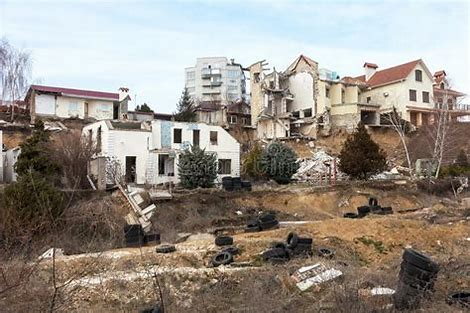 The terrible hurricane severely damaged the cottages and houses in the village.
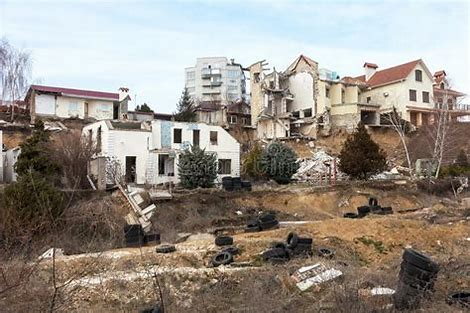 The terrible hurricane severely damaged the cottages and houses in the village.
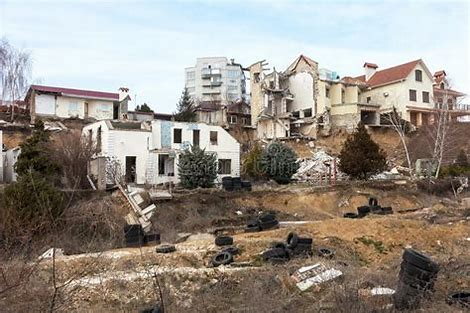 The terrible hurricane severely damaged the cottages and houses in the village.
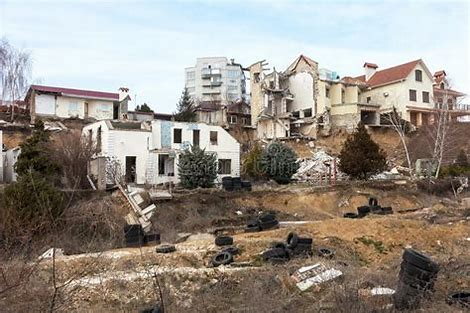 The terrible hurricane severely damaged the cottages and houses in the village.
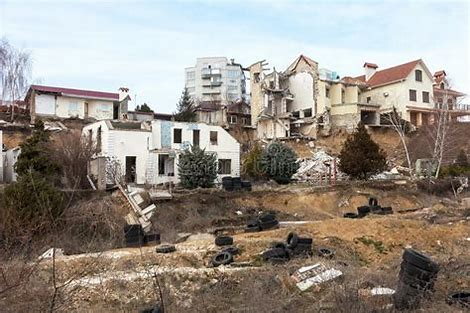 The terrible hurricane severely damaged the cottages and houses in the village.
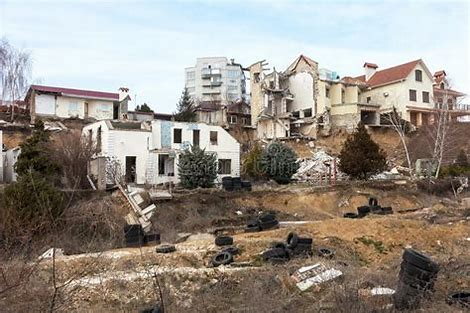 The terrible hurricane severely damaged the cottages and houses in the village.
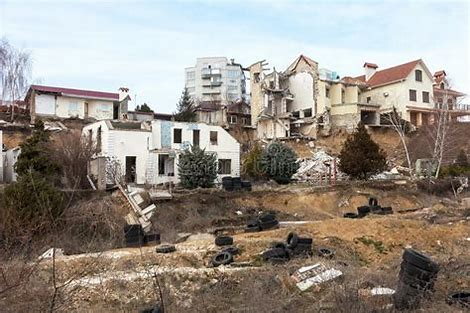 3rd person singular
Simple past
Dictation
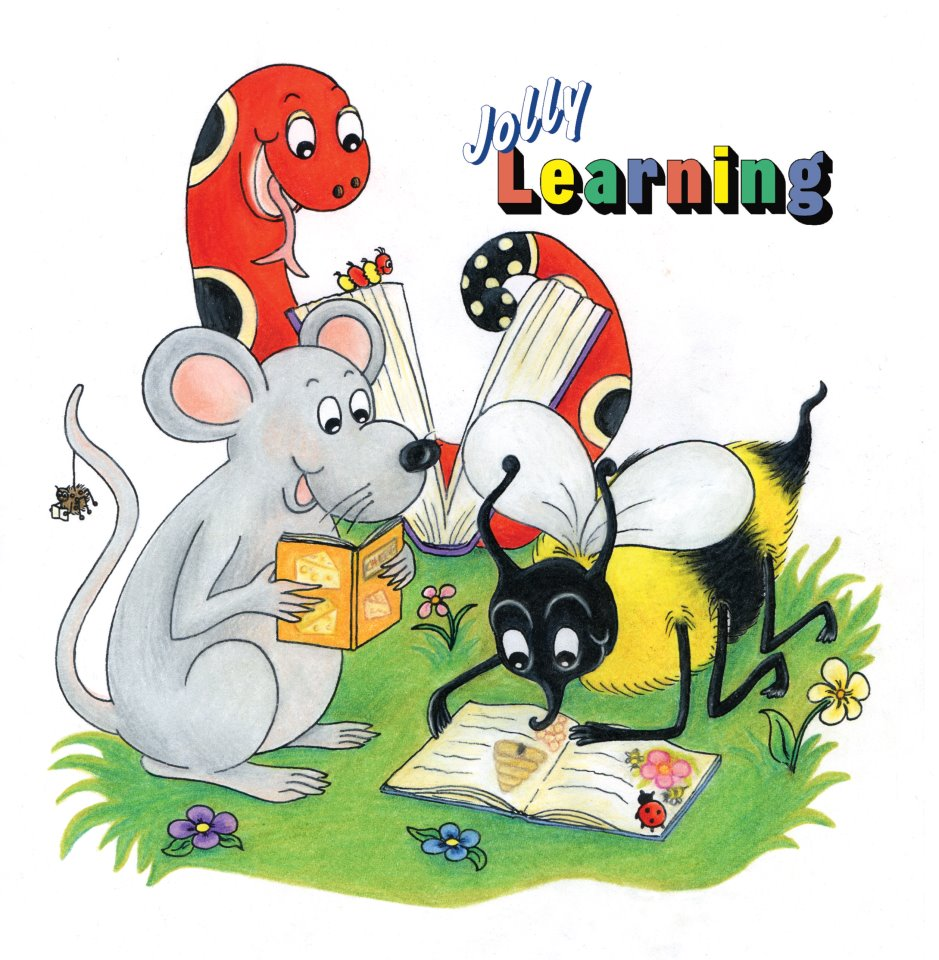 “Did you manage to cook the sausages?” asked Tom.
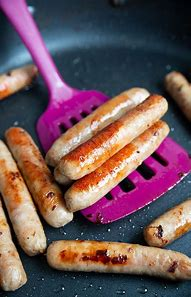 The princess arrived in a carriage for her marriage.
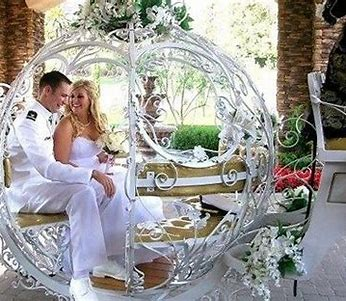 It is an advantage to speak many languages.
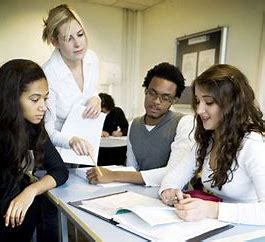 Thank you. 

See you 
next time!
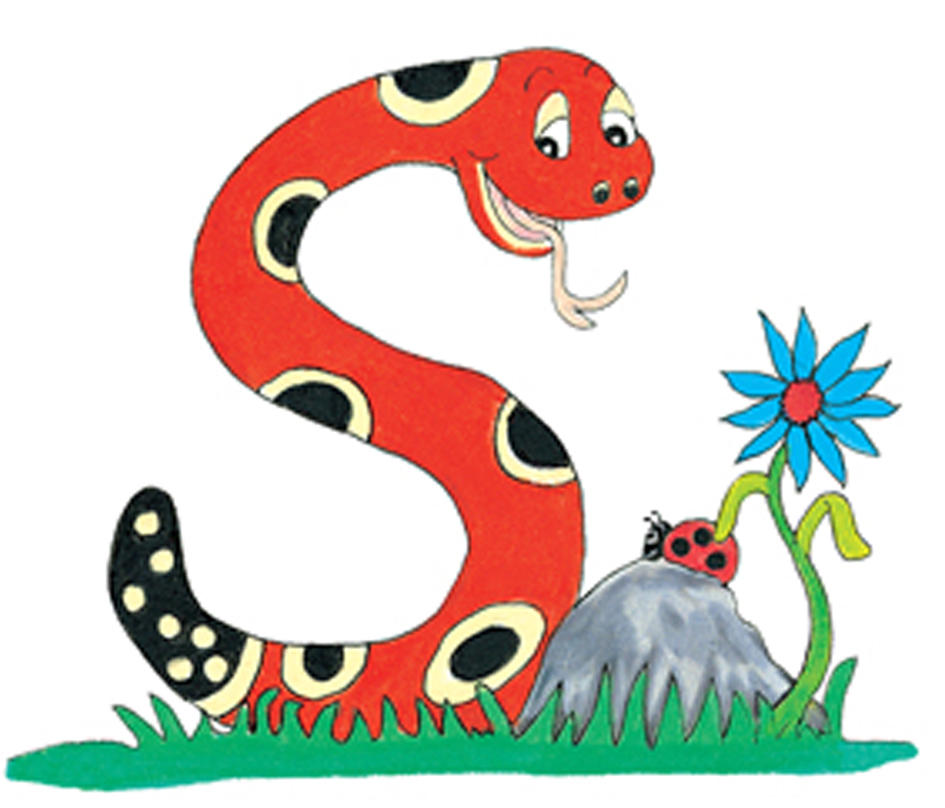